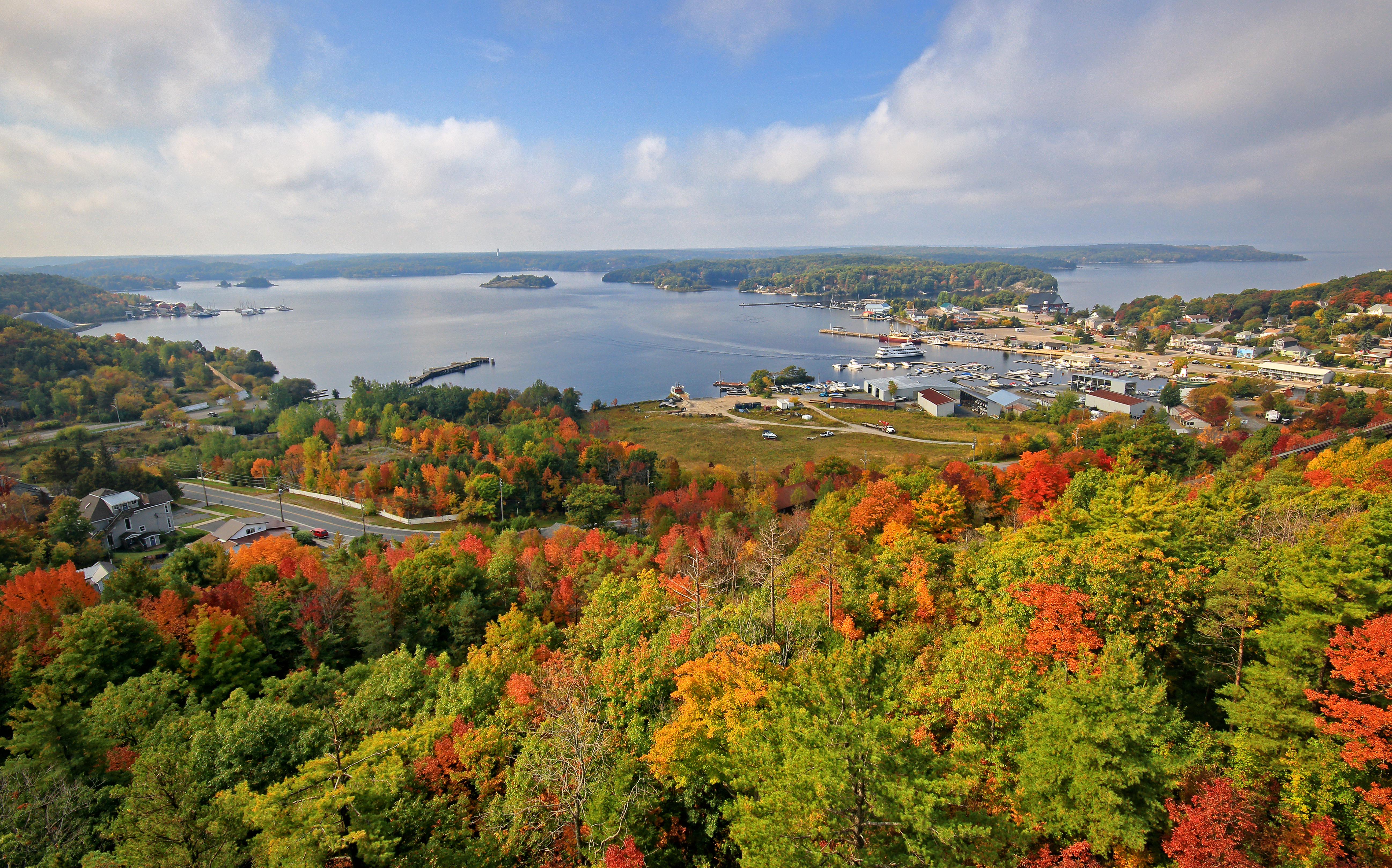 Insights and Innovation: 
MPAC’s work in Northern Ontario
Municipal Property Assessment Corporation
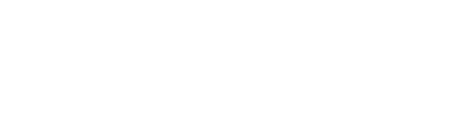 FONOM Conference North Bay, Ontario May 5 - 7, 2025
Our vision: To be a global leader
Our new strategic plan
Innovation and AI
The customer experience
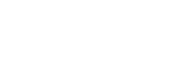 Shaping tomorrow: Our new strategic plan
Powered by:
Our people
Innovation
A customer-first approach
Strengthening our bottom line
Innovation through AI: Driving the future
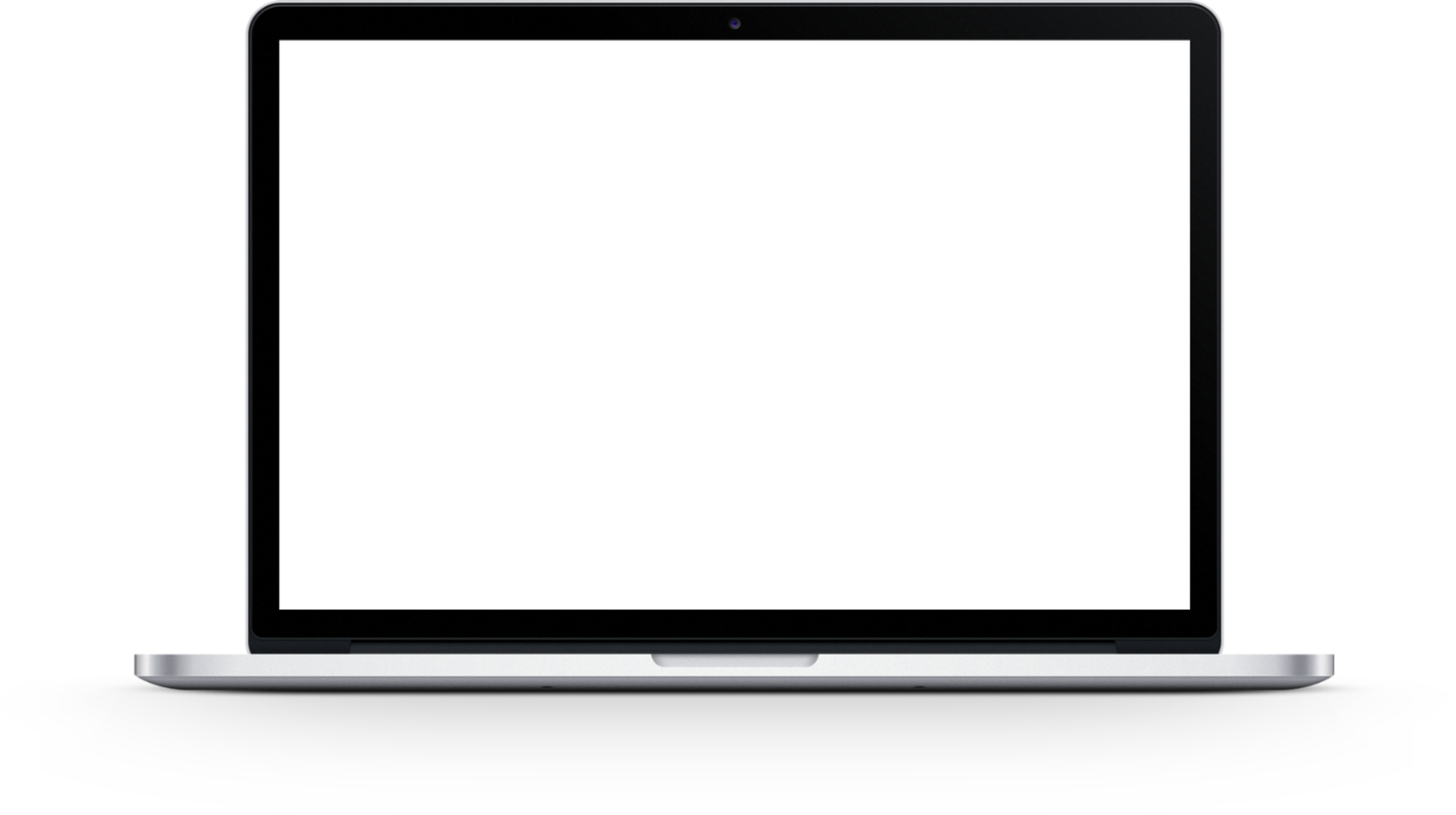 Collaborating with our partners
MPAC's AI policy
The AI Working Group
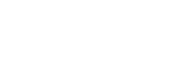 Enhancing
municipal data products and services

Delivering expert assessments 
Innovating existing services
Partnering on new initiatives
Providing valuable data
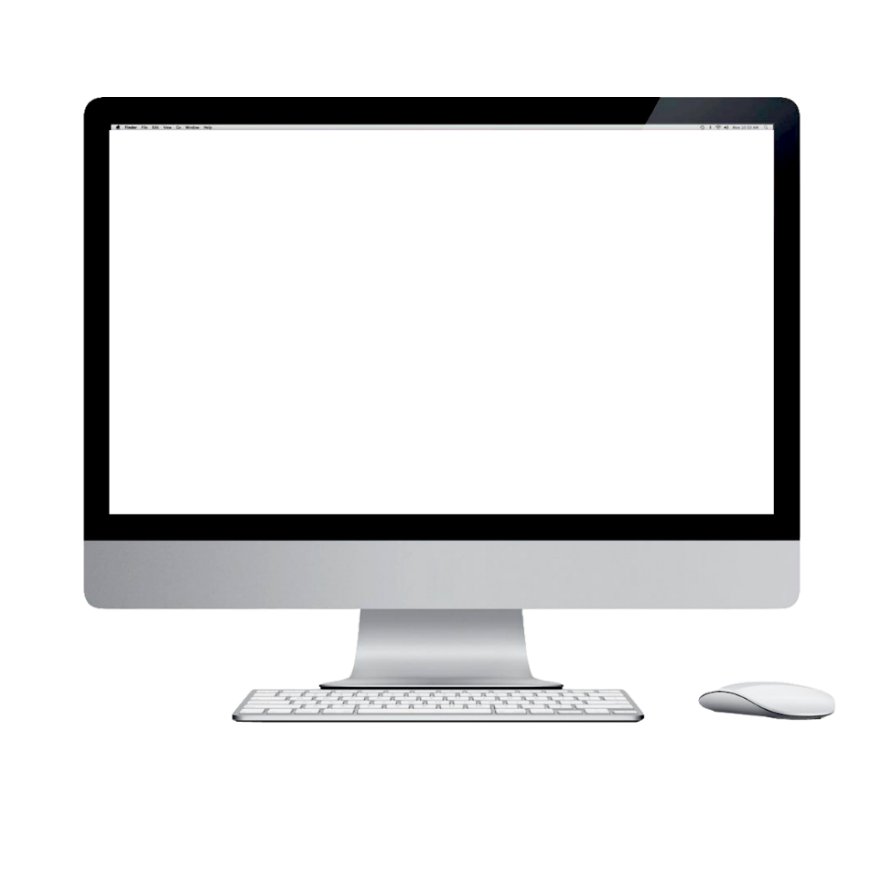 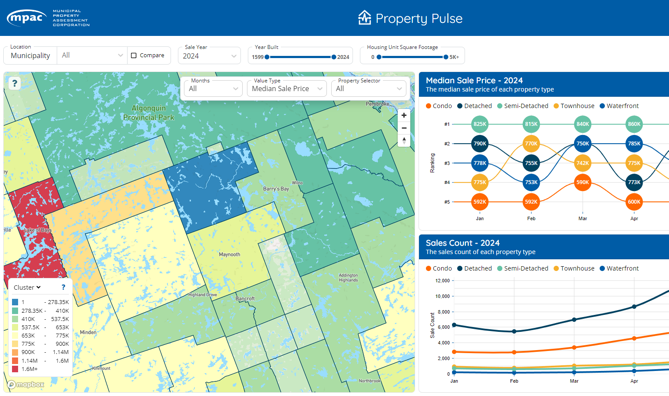 Supporting municipalities and property owners through education
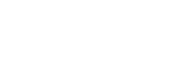 What to expect during an assessment update year
More frequent communication
Improved data access
Expanded education and outreach
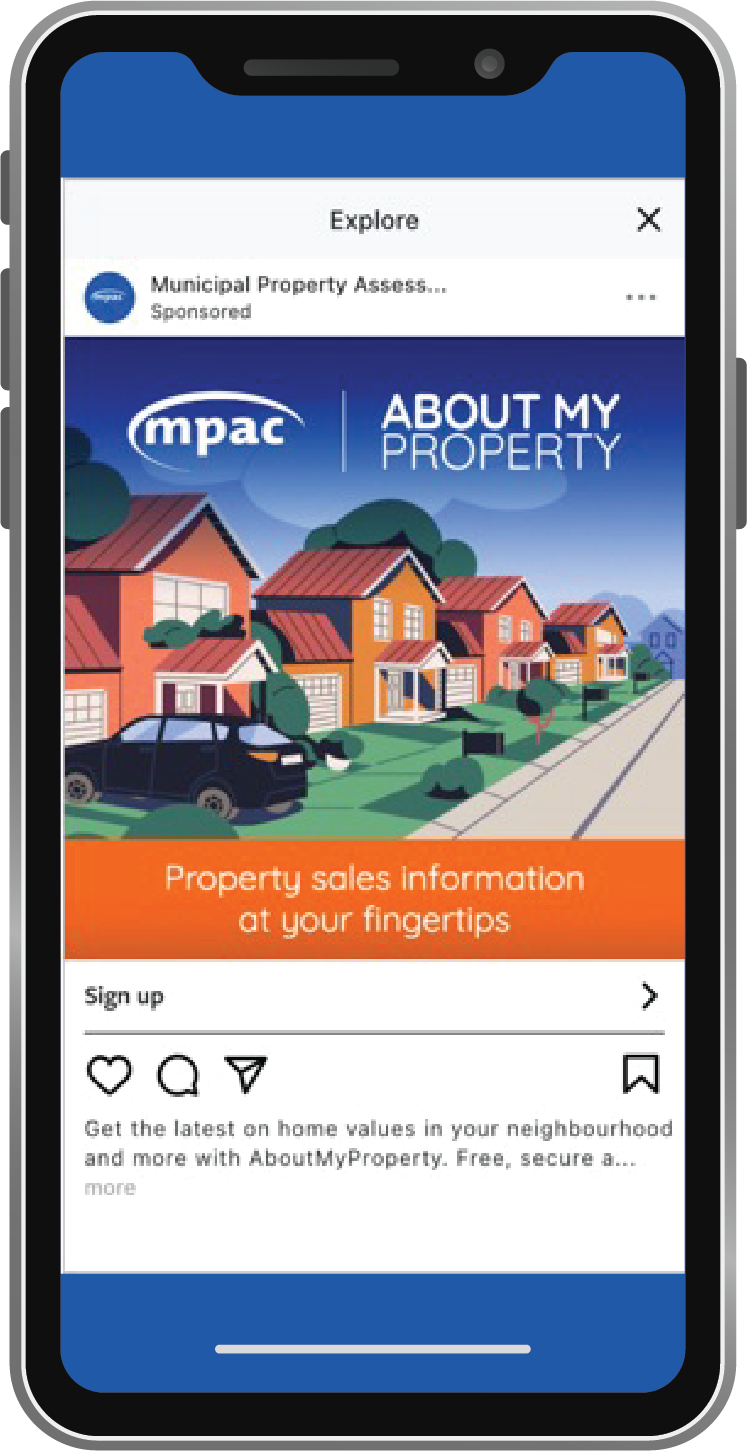 Elevating public understanding of assessment
Overview of tools like mpac.ca, First-time Homeowners’ Hub, videos
Results from the Home Values awareness campaign
Collaboration with municipalities to improve understanding
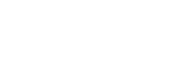 Delivering value through local insights
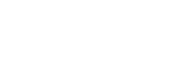 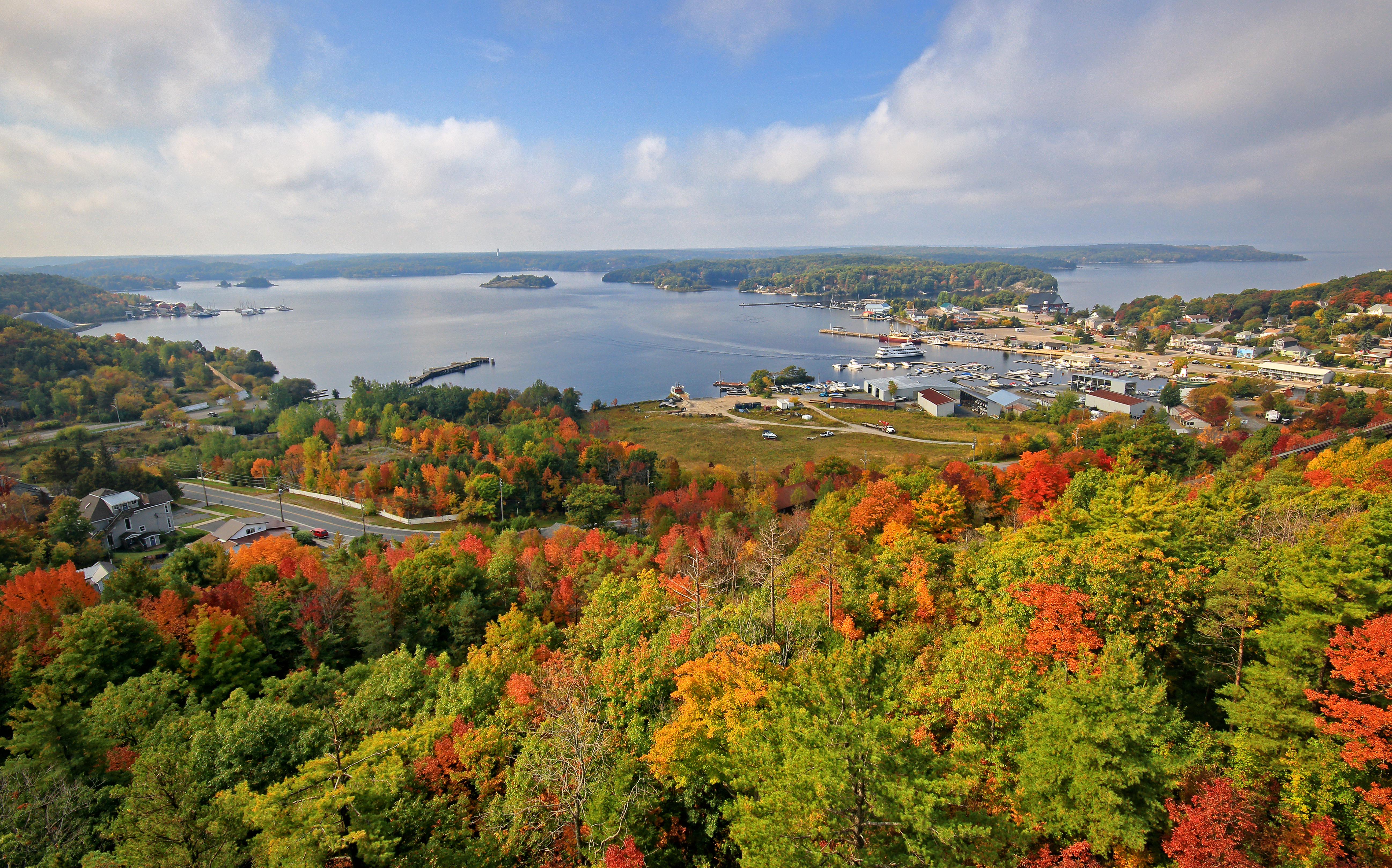 Top 10 new assessmentin Northeastern Ontario
1
6
West Nipissing
$20,607,200
Greater Sudbury
$180,790,985
2
7
Carling 
$19,451,000
Sault Ste Marie
$62,172,124
3
8
Timmins
$18,820,000
Seguin 
$59,687,000
4
9
McKellar 
$15,485,400
North Bay
$40,903,524
5
10
The Archipelago 
$14,490,000
Temiskaming Shores
$24,122,100
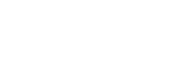 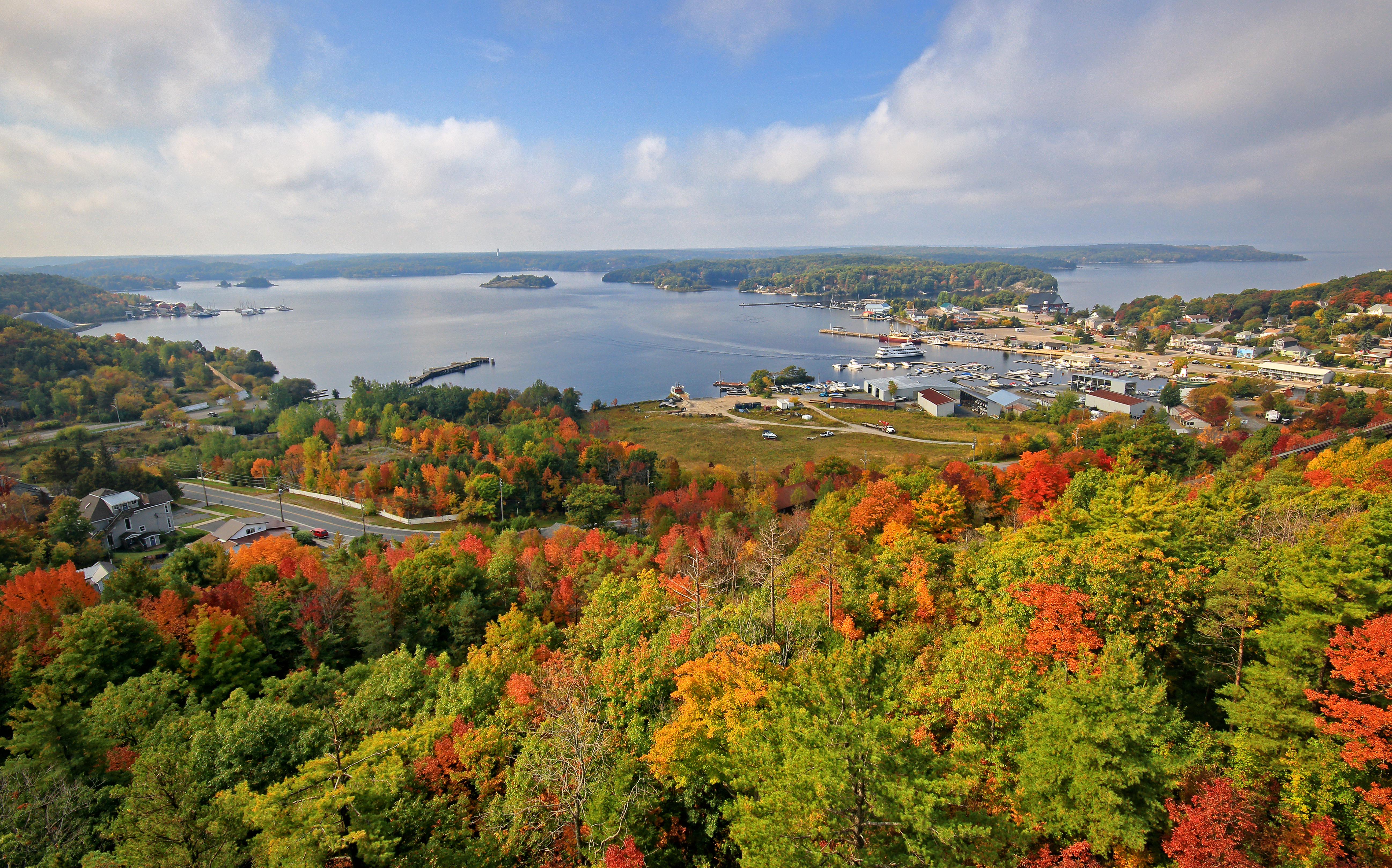 Median sales price
by property type, year-over-year
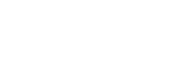 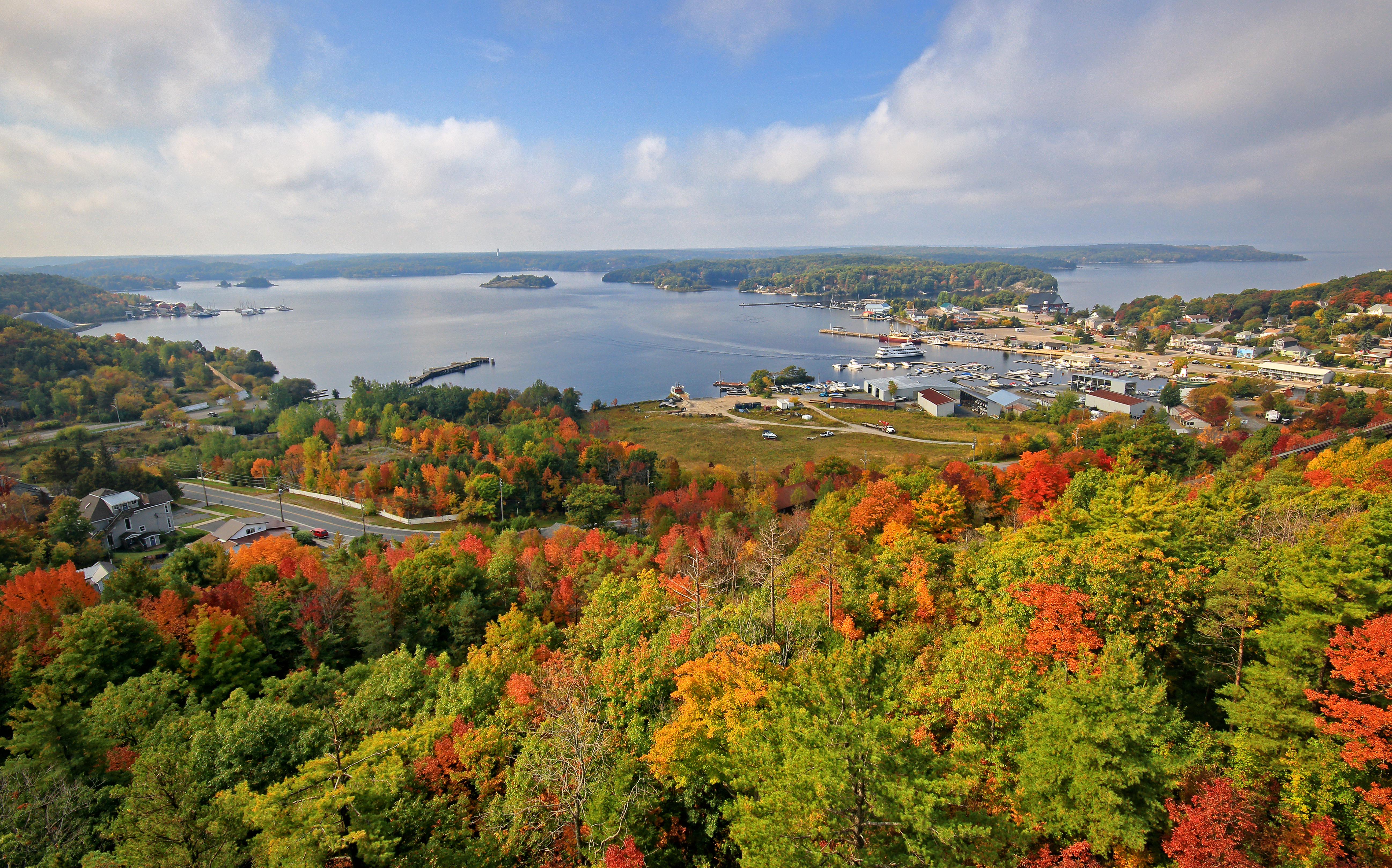 Top 10 municipalities
largest change in median sale price
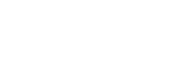 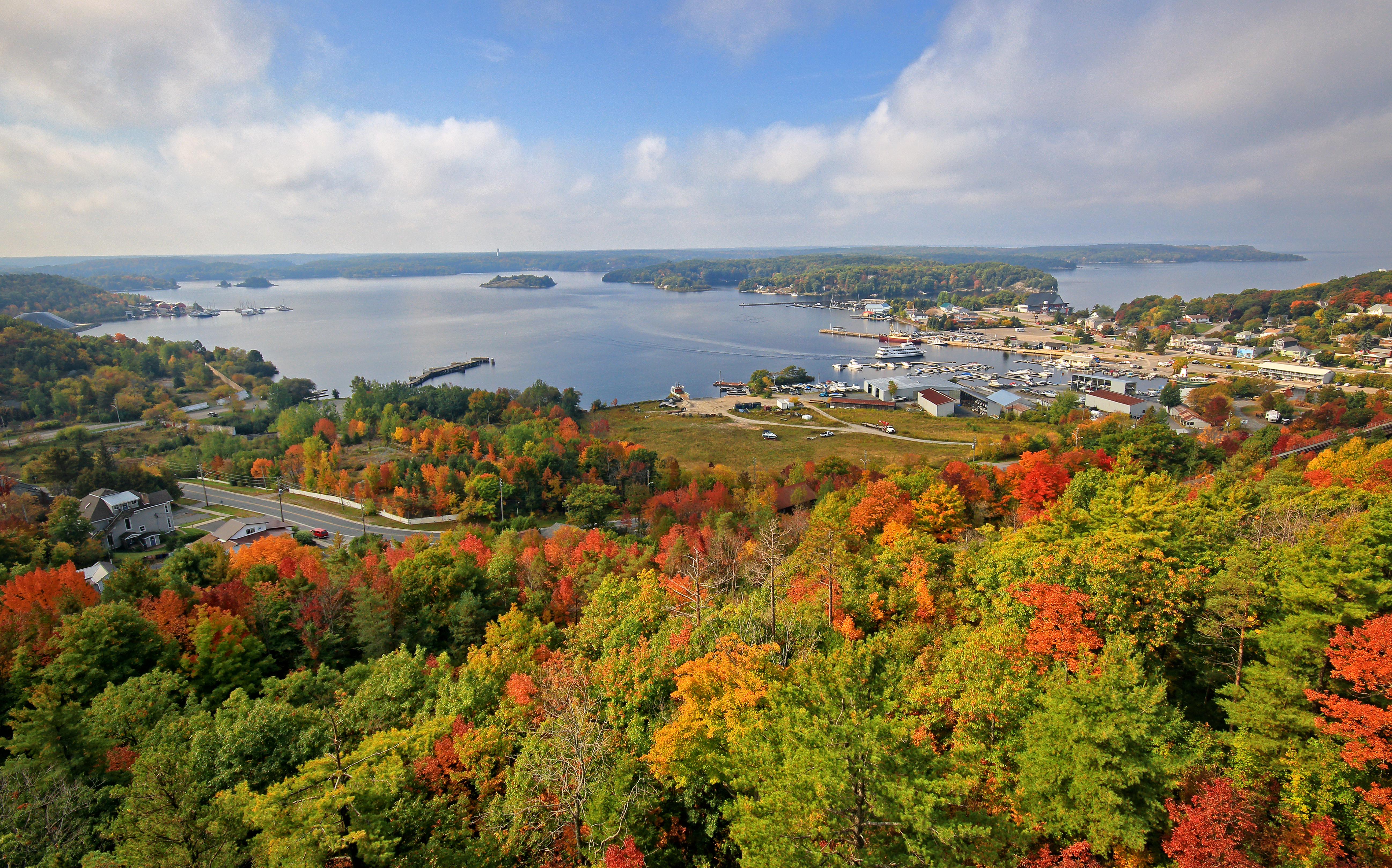 Top 5 municipalities
largest change in median sale price
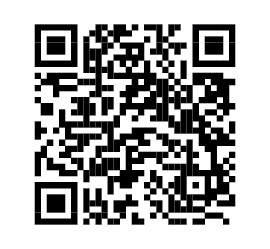 Want more insights? Check out our Research and Insights page.
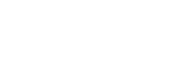 We're here to help
Check out resources at mpac.ca
Reach out to your local MSR team
Municipal Connect
Webinars + workshops
Conferences
Orientation sessions
Social media and engagement toolkits
Educational videos
Municipal resources + Property Assessment Toolkit
InTouch newsletter
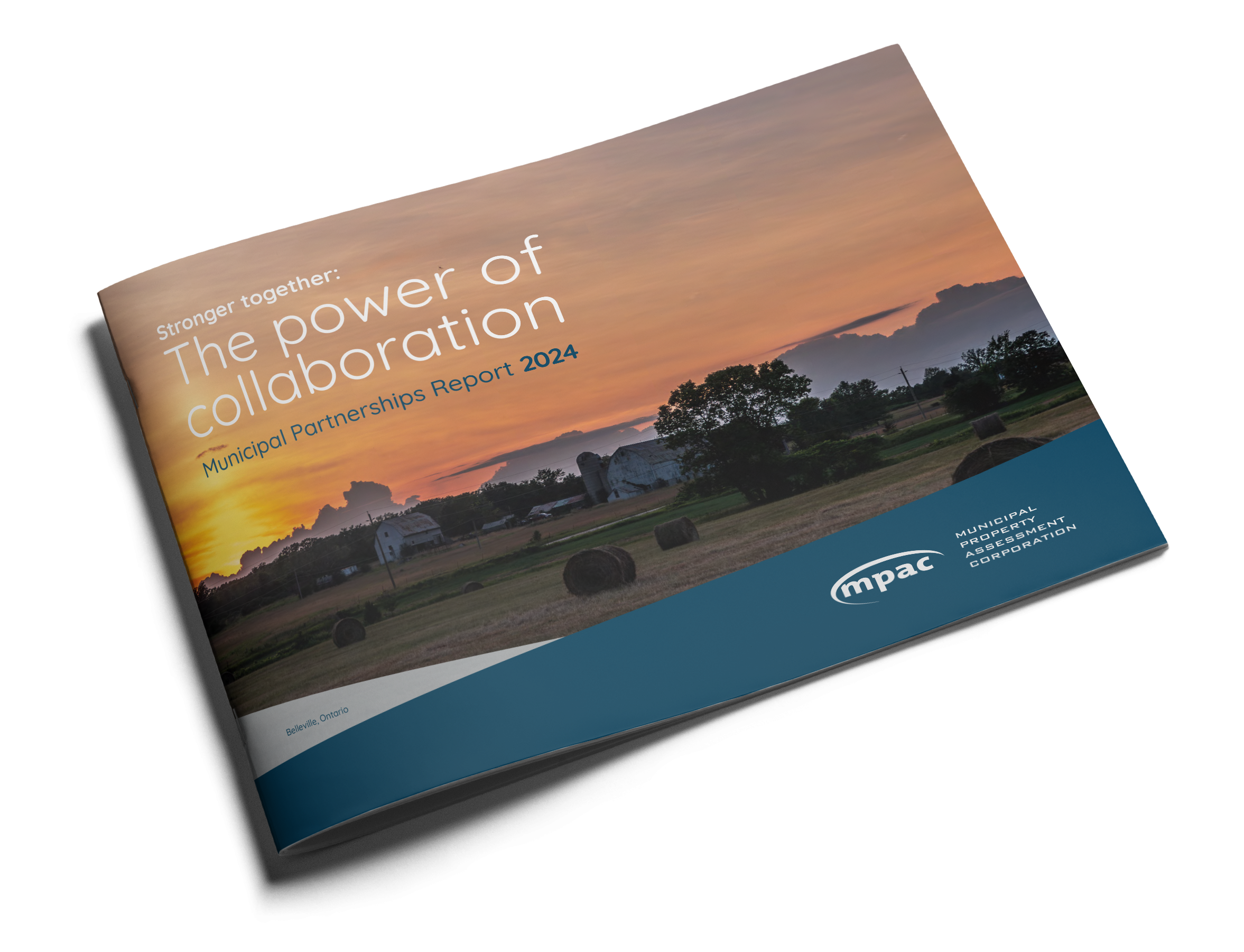 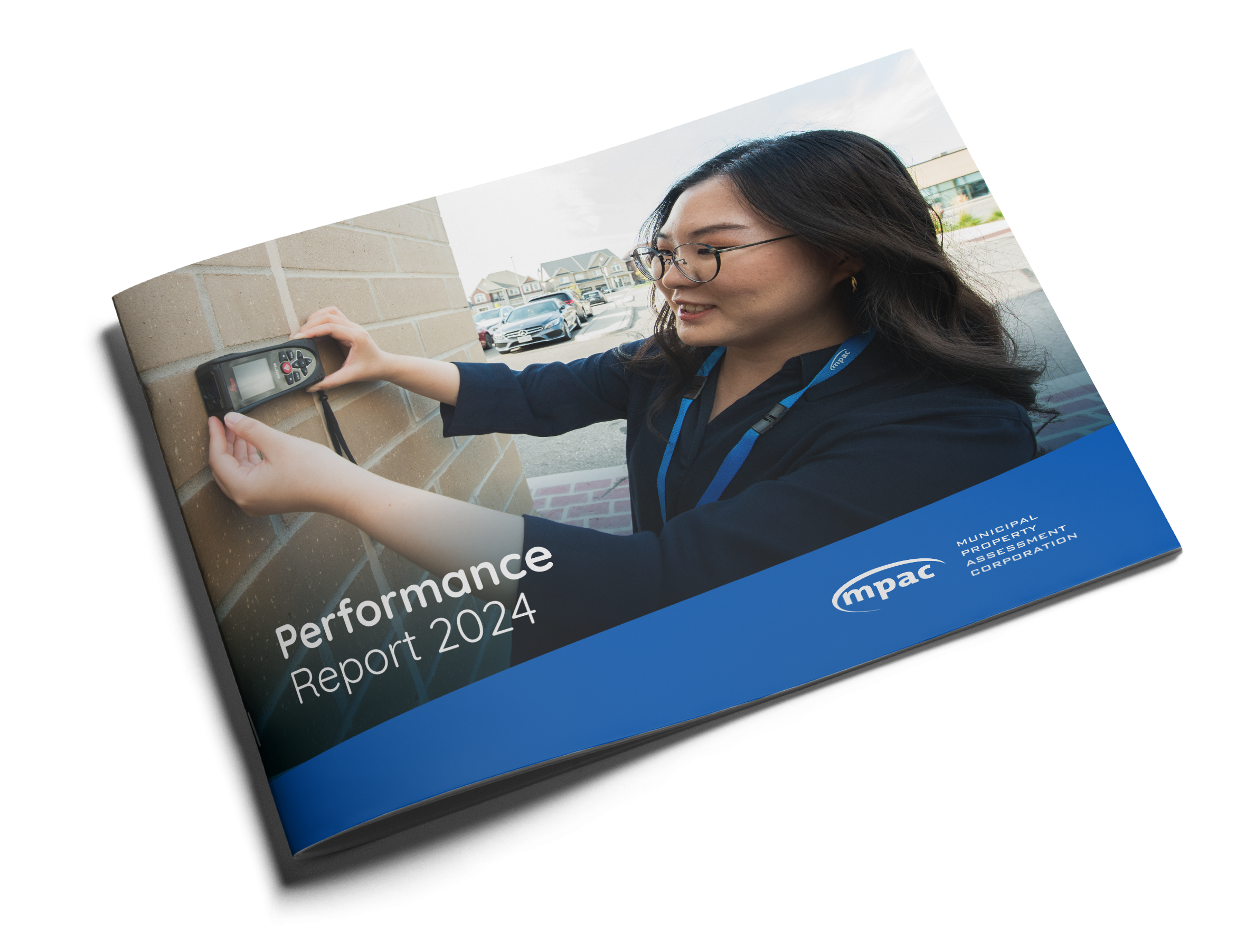 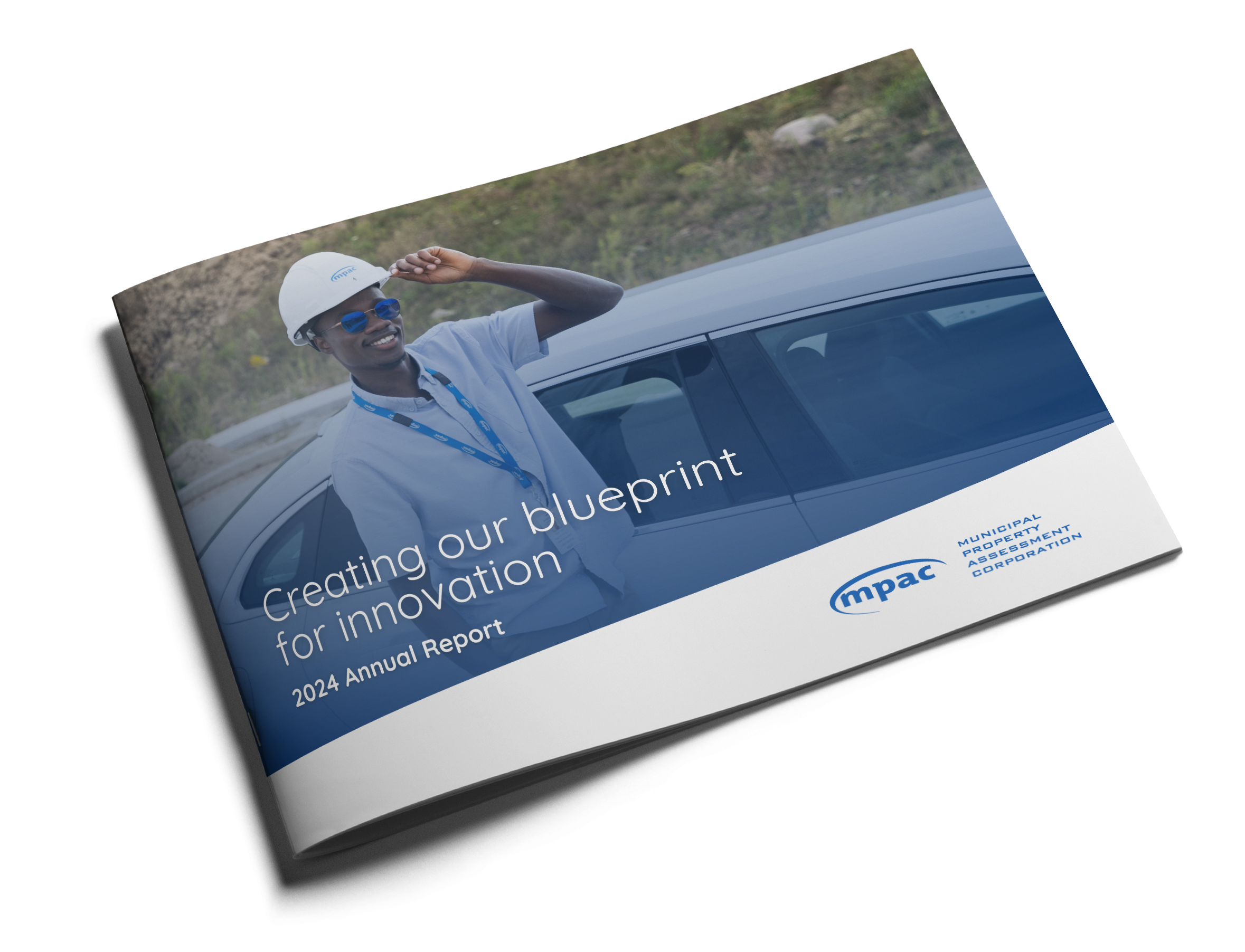 2024 Municipal Partnerships Report
2024 Performance
Report
2024 Annual
Report
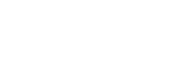